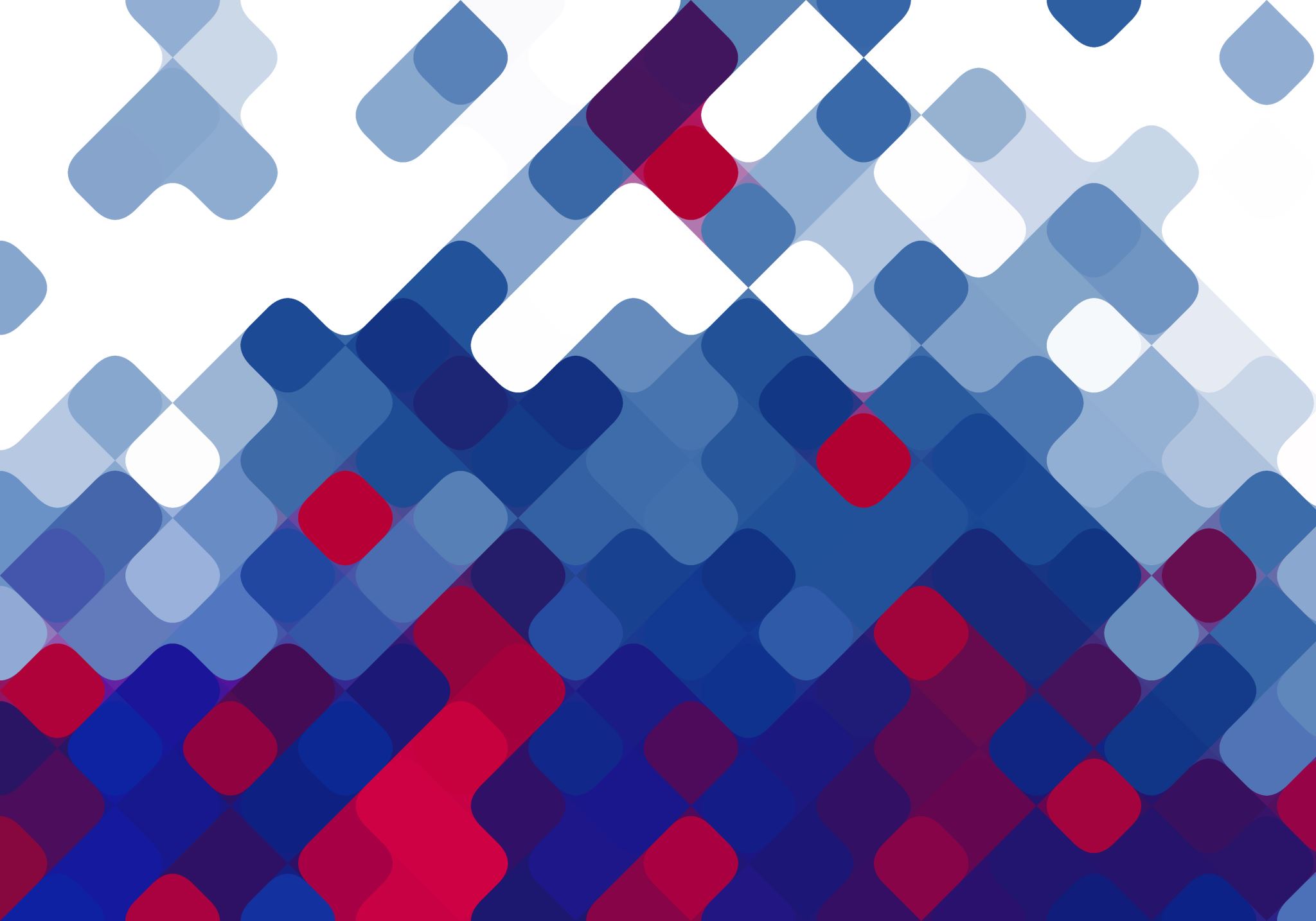 Prejudice – preconceived opinion that is not based on reason or actual experience.

from Latin praejudicium, from prae ‘in advance’ + judicium ‘judgement’.
The Sin ofPrejudice
The Sin of Prejudice
The Impartiality of God
The gift of Jesus is for all – John 3:16
He shows no partiality – Romans 2:11; Acts 10
The Failure of Love in Prejudice (James 2)
(vv. 1-7) – showing partiality in the treatment of the rich and poor.
(vv. 8-11) – partiality is a transgression of the “royal law.”
(vv. 12-13) – act accordingly as one to be judged by such law.
Types of Prejudice
Race (Acts 17:26-28)
Sex (1 Corinthians 11:11-12)
Age (Leviticus 19:32; 1 Timothy 4:12)
Nationality (Ephesians 2:11, 14-18)
Economic Status (James 1:9-11; 2:1-4)
And many more…
Are you Prejudiced?
NO!
However, consider:
Your thoughts? – Matthew 15:19-20; James 2:4; John 7:24
Your speech? – Matthew 26:69-75
Your faith? – James 2:1; Romans 1:16
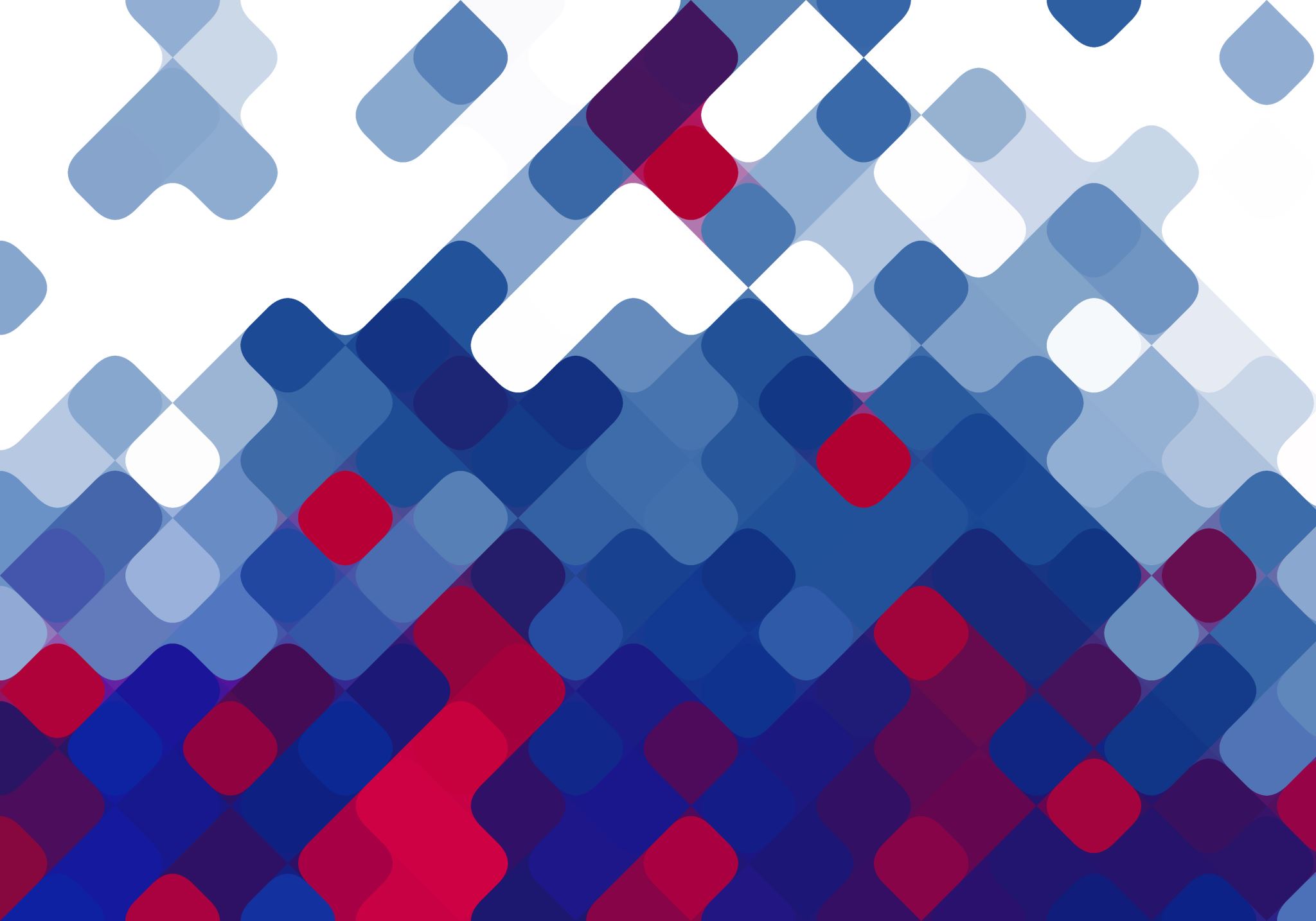 The Sin ofPrejudice